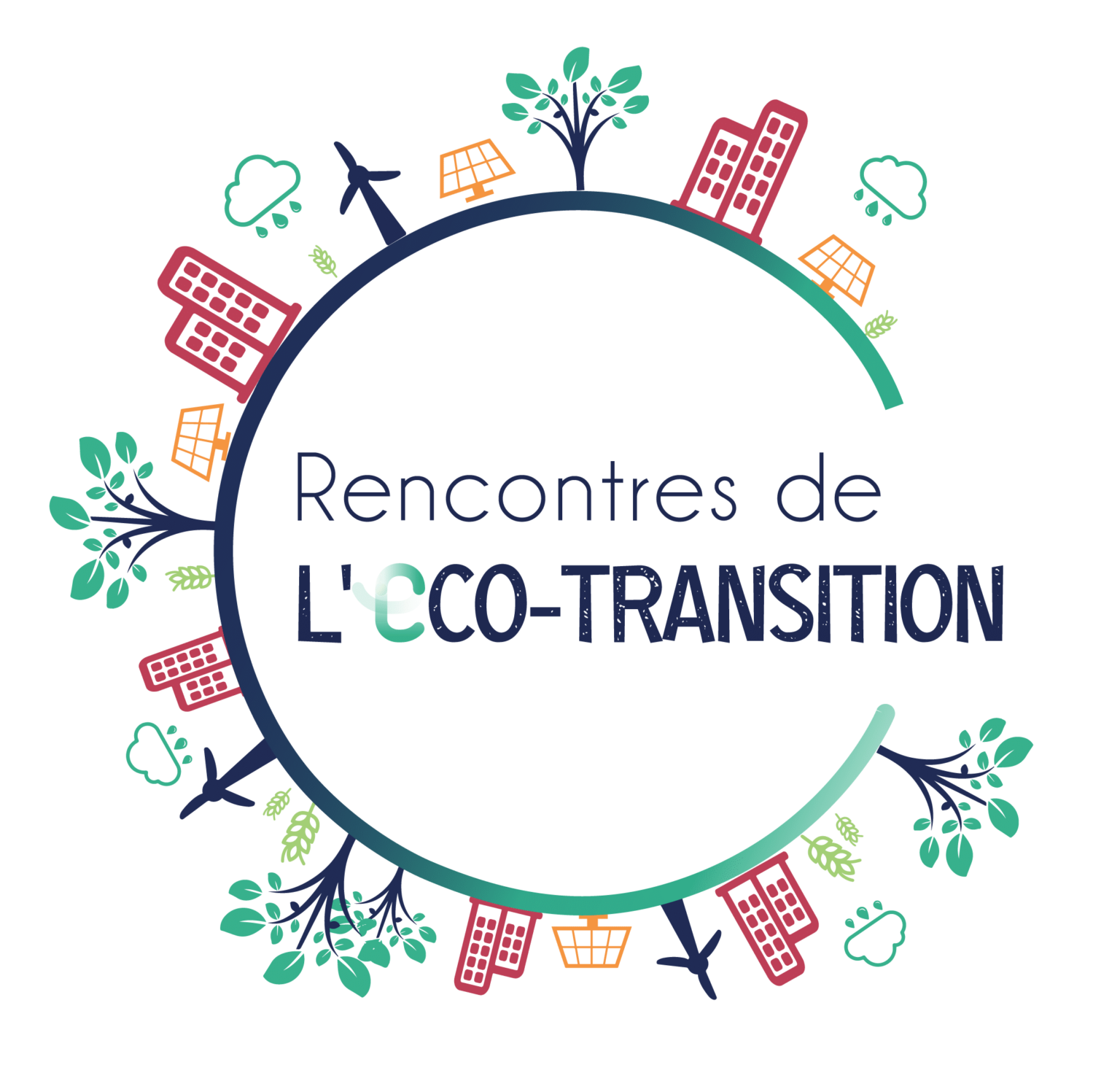 Loos-en-GohelleJeudi 14 septembre 2023
Accueil
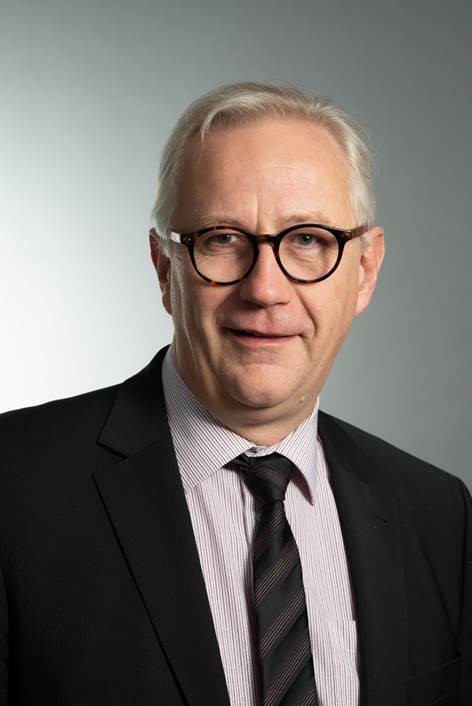 Benoît LOISON
Président du CD2E
Accueil
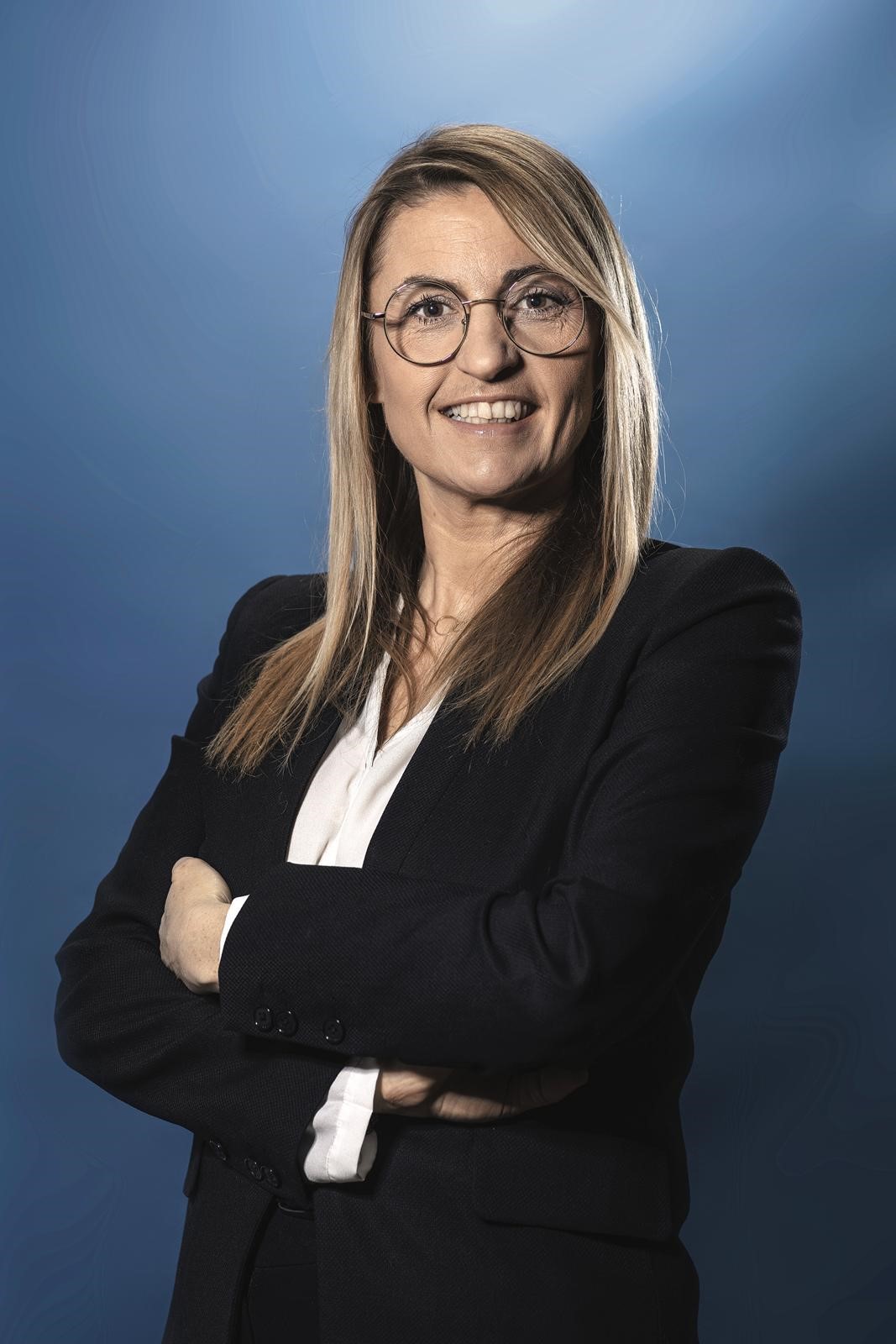 Frédérique SEELS
Directrice Générale du CD2E
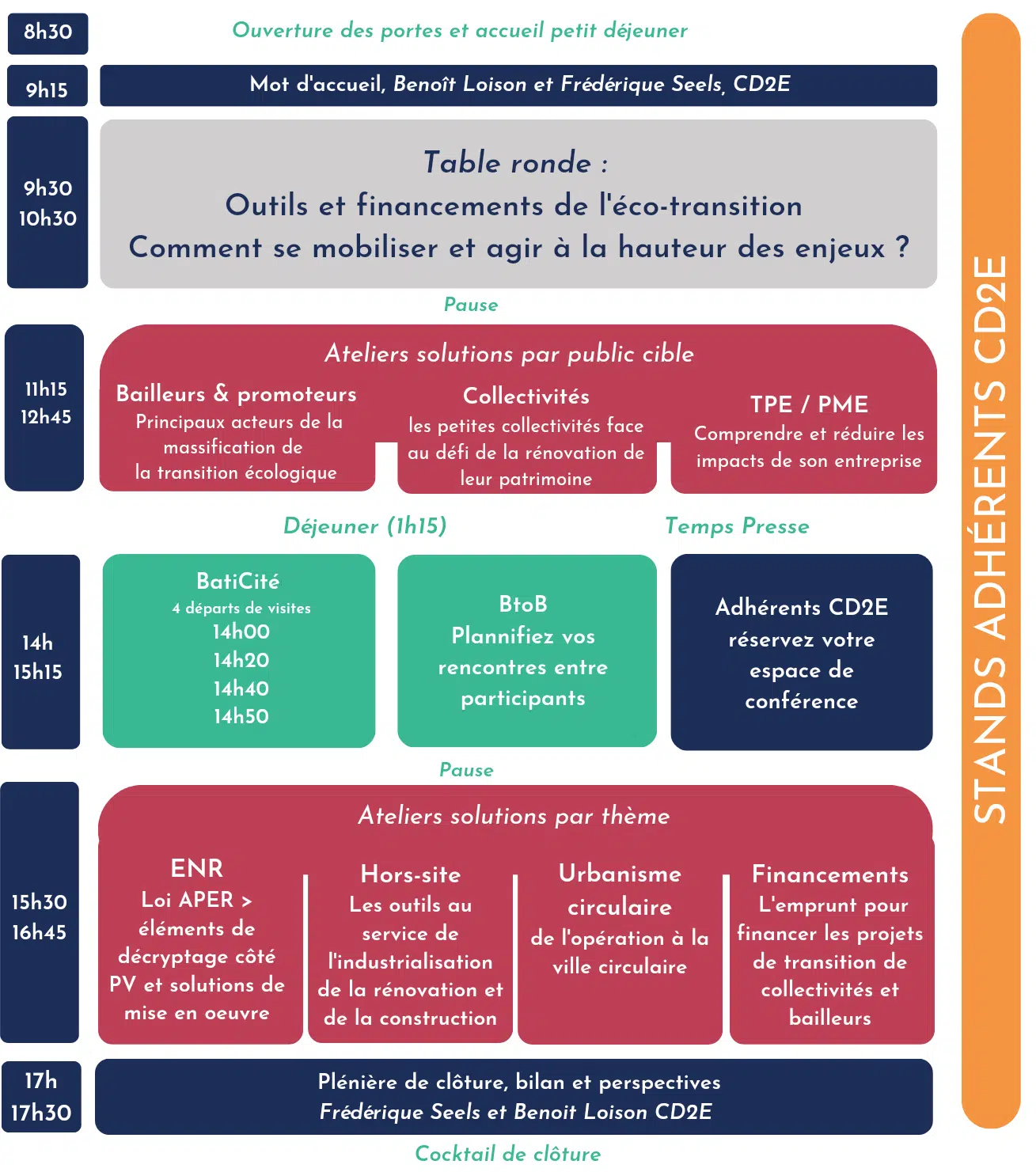 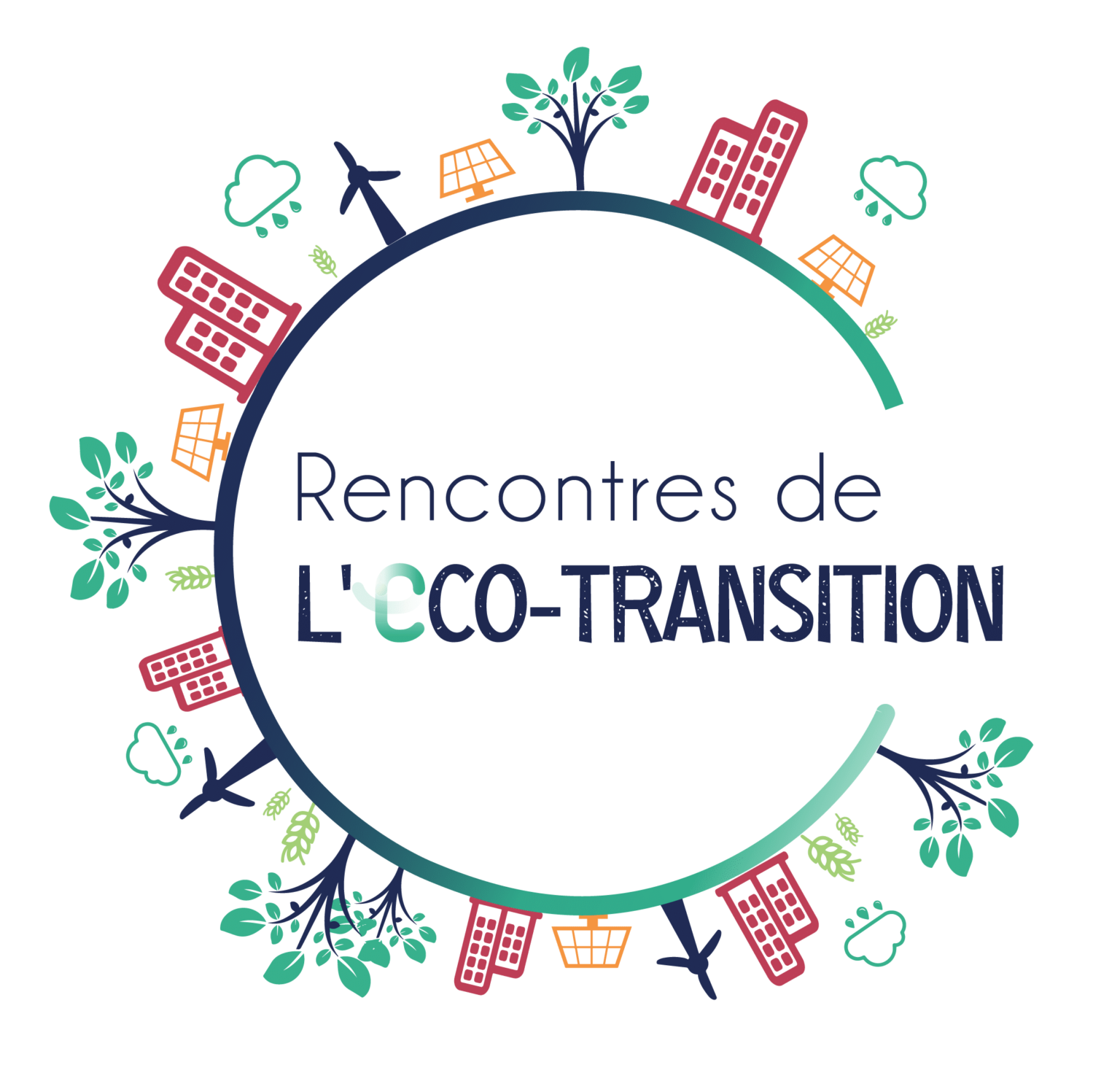 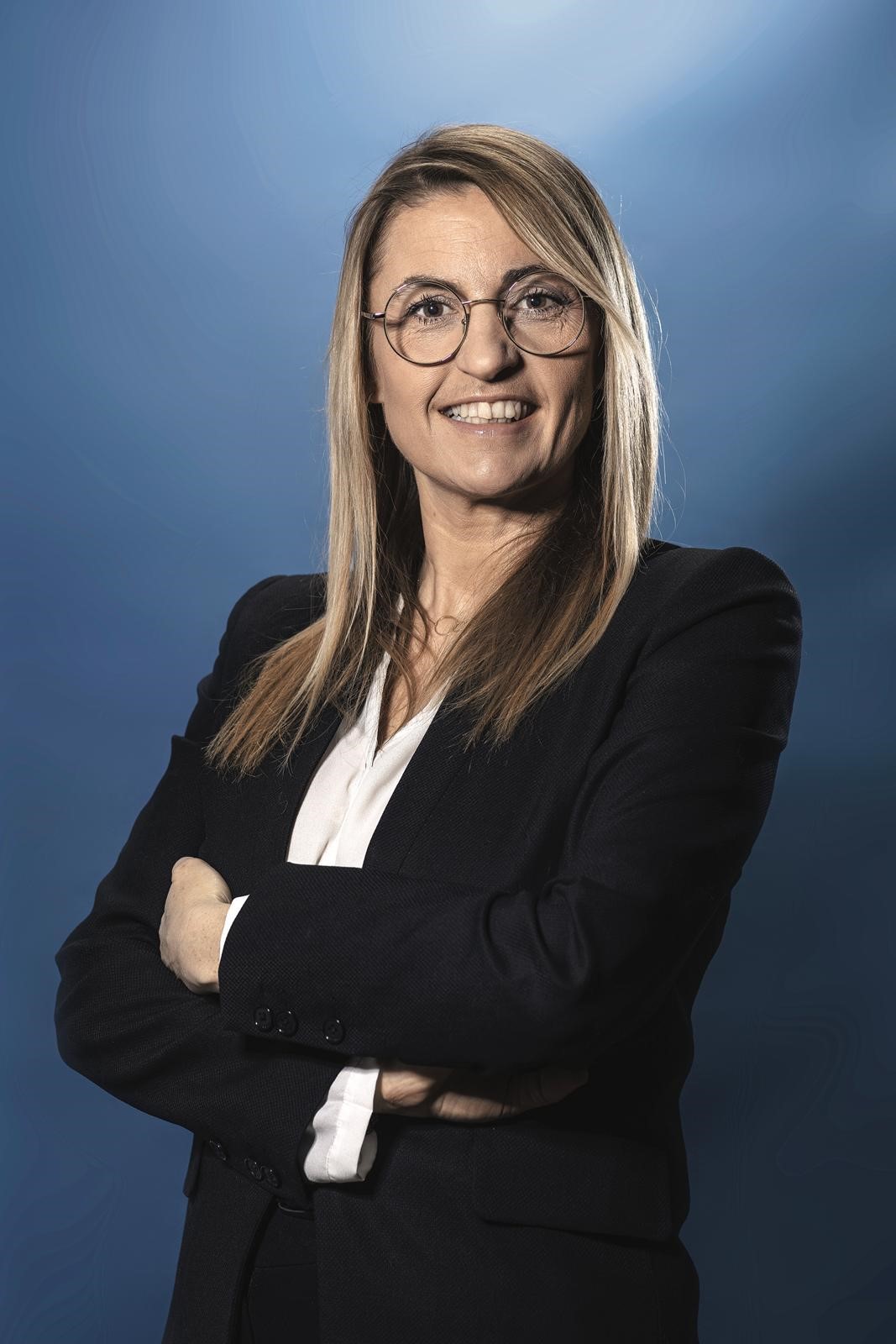 LES ENJEUX DU FINANCEMENT DE LA TRANSITION ÉCOLOGIQUE
Chiffres clés et ordres de grandeurs
Chiffres clés et ordres de grandeurs
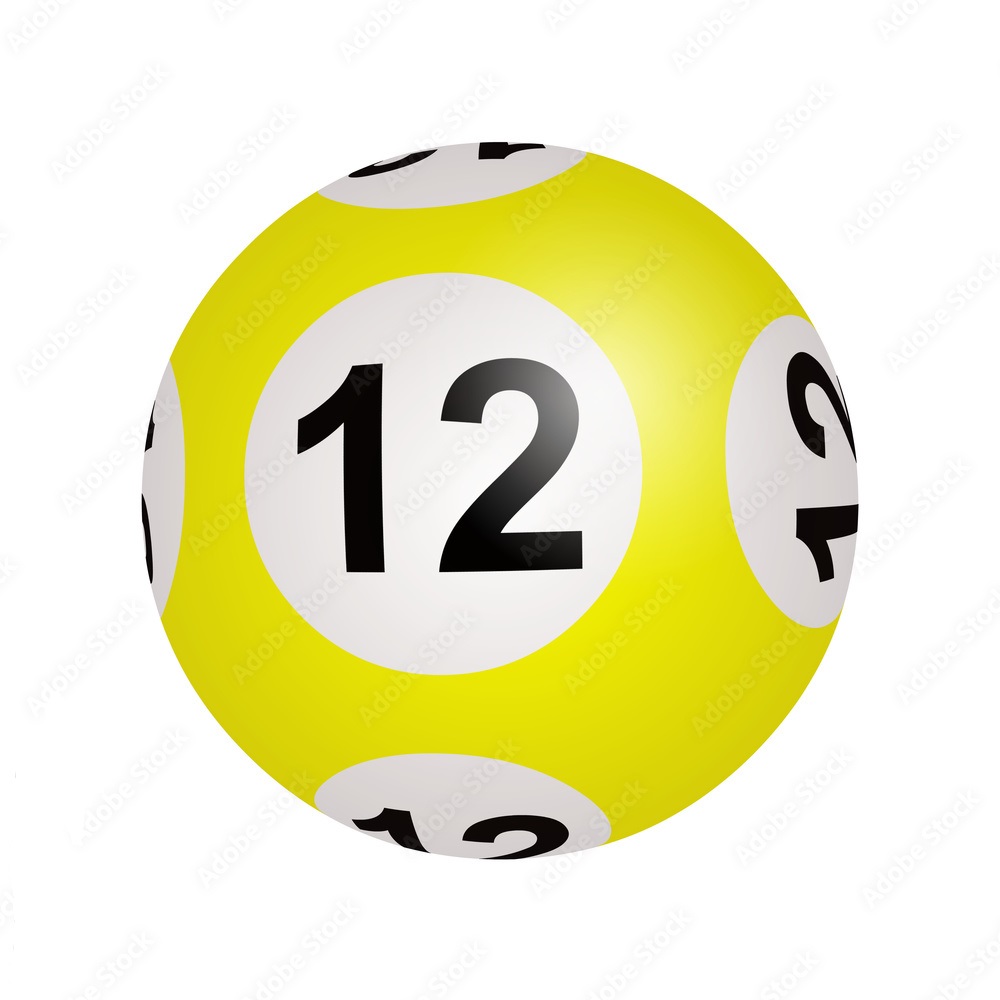 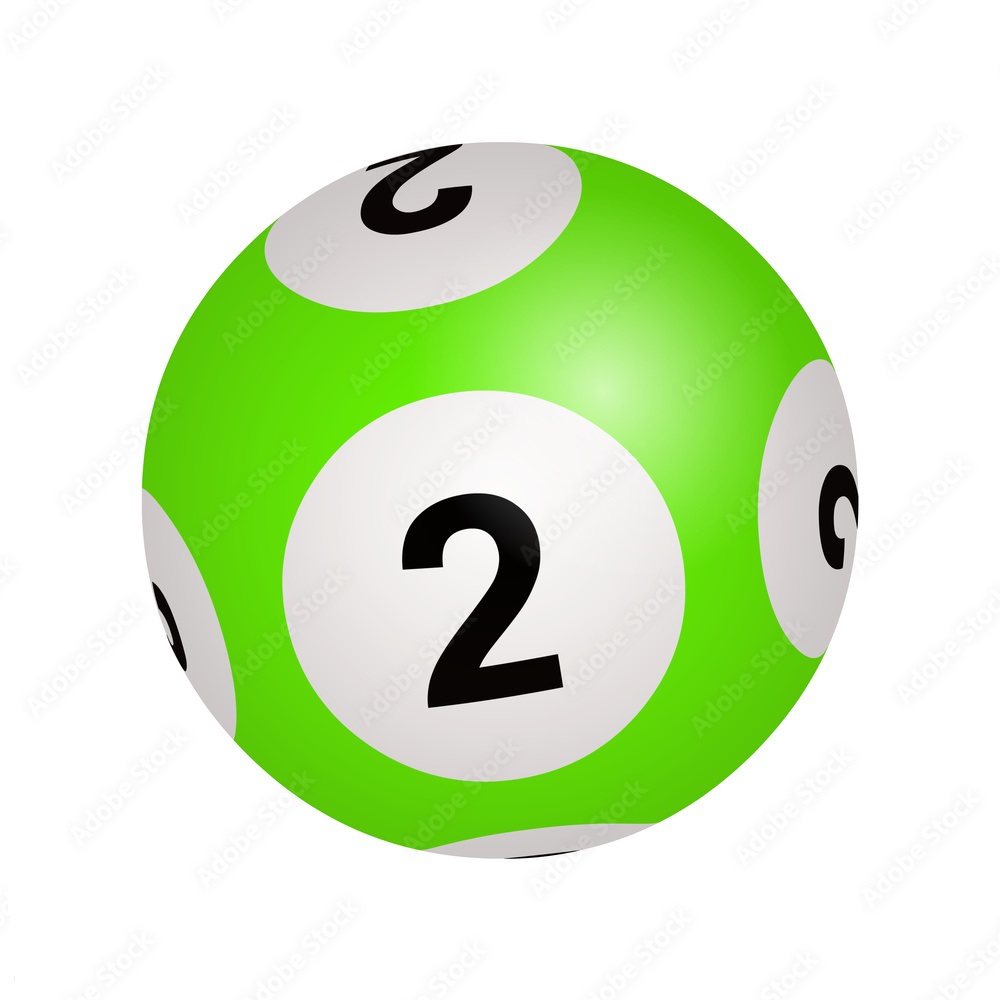 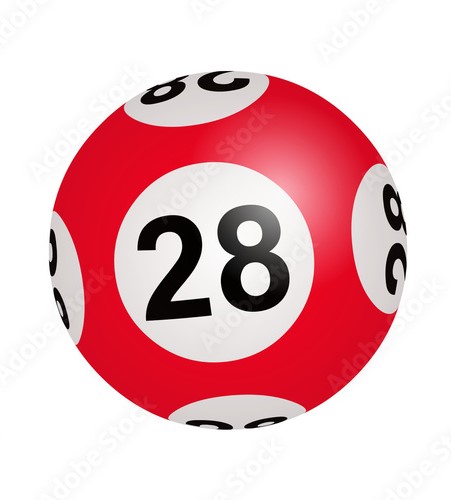 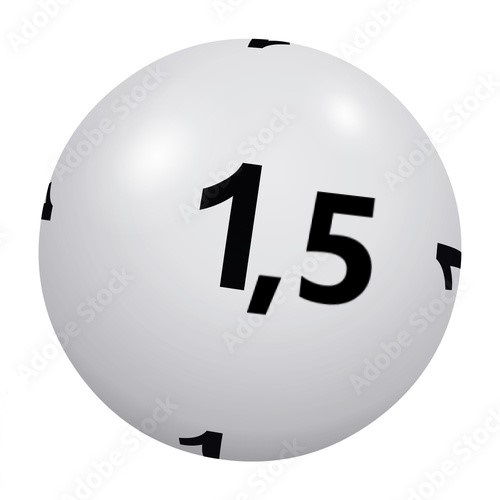 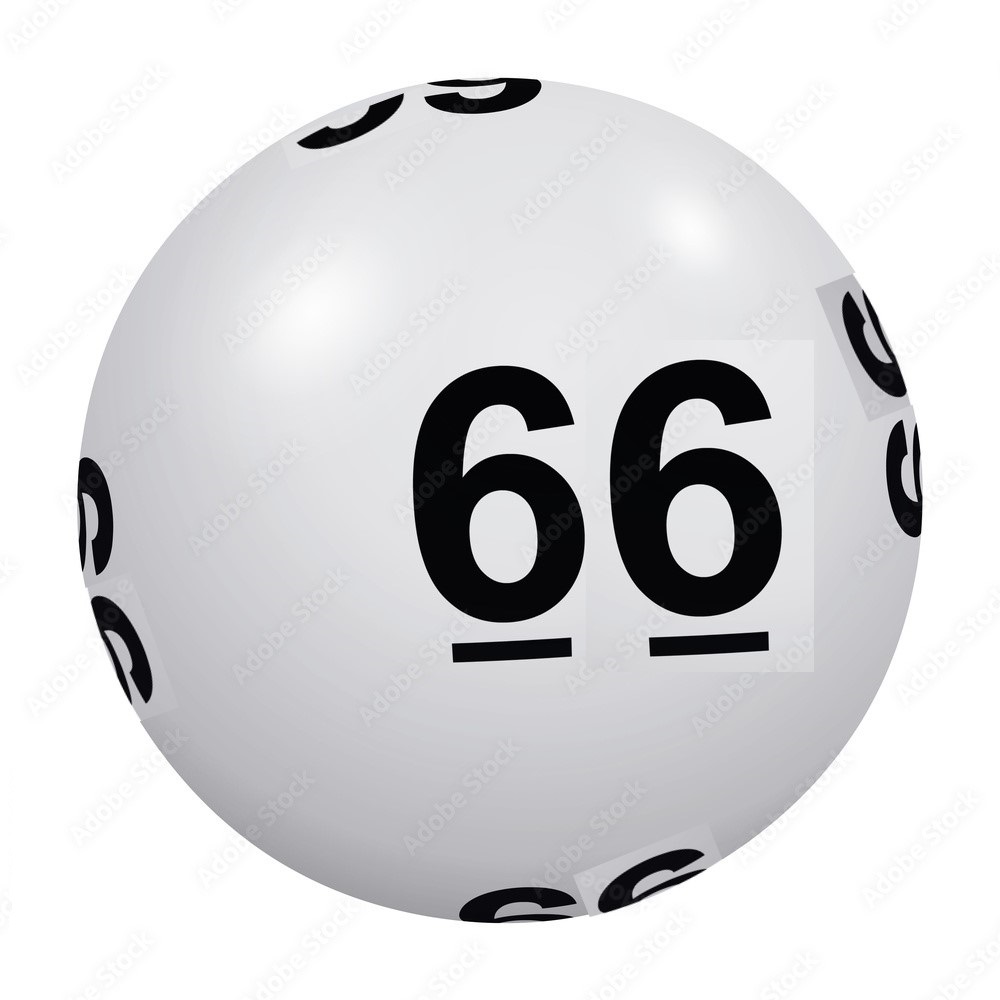 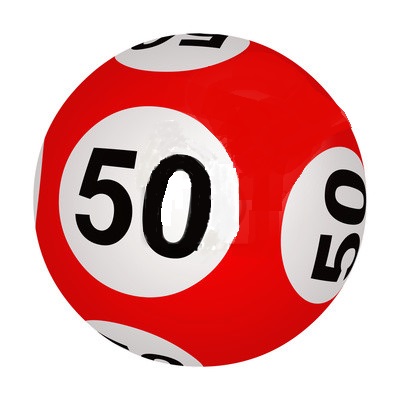 Et le numéro complémentaire…
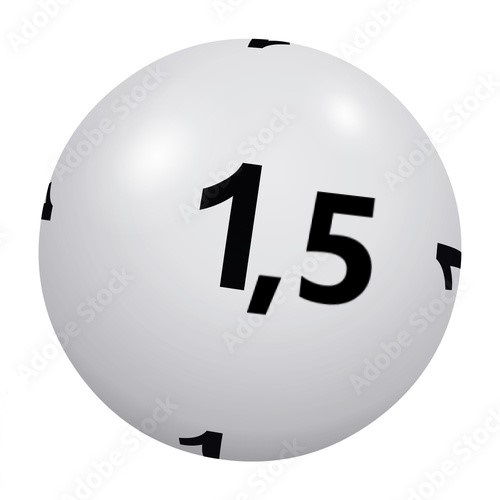 + 1,5 °C


Cible de réchauffement global visée par l’Accord de Paris de 2015, par rapport au niveau de température global moyen de l’ère préindustrielle. 

Nous sommes déjà à +1,1°C… avec les conséquences que l’on a pu observer.

=> c’est le temps de l’action !
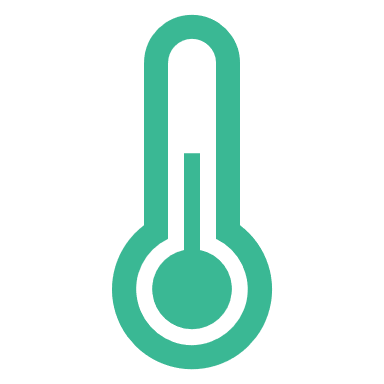 Enjeu : éviter l’ingérable (atténuation) ET gérer l’inévitable (adaptation)
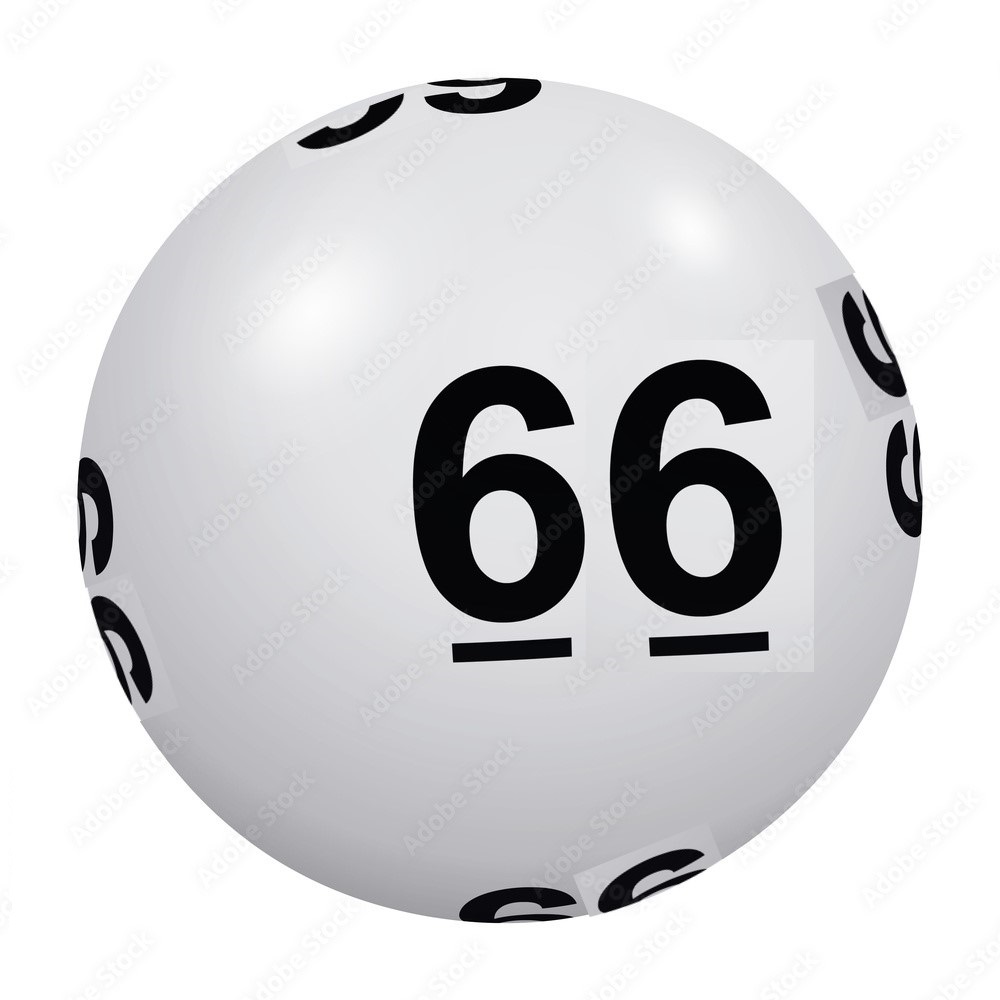 + 66 Mds d’Euros

Agir face à ce défi, combien ça coûte ?

+ 66 Mds d'Euros d'investissement supplémentaire annuels (publics et privés – entreprises et ménages) pour atteindre la neutralité carbone en France en 2050. 

Estimation du Rapport Pisani-Ferry remis à la Première Ministre fin mai 2023
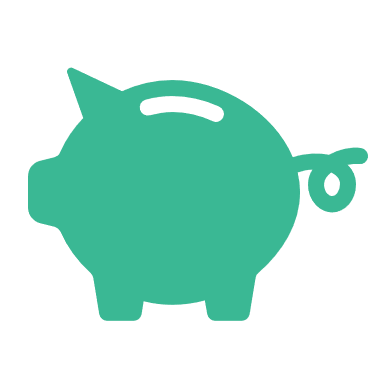 Rappel : les investissements d’aujourd’hui sont les émissions de gaz à effet de serre de demain !
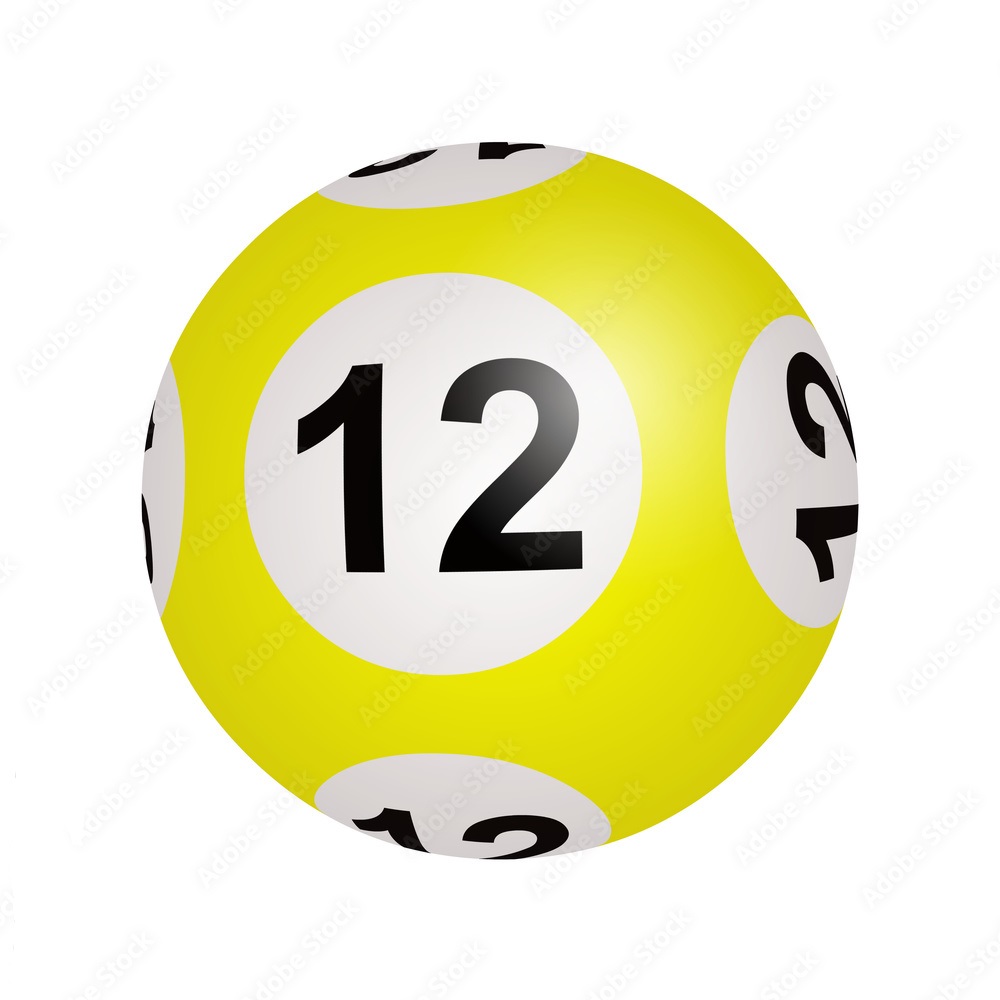 + 12 Mds d’Euros


Un besoin estimé à 12 Mds annuels pour les investissements et l’ingénierie « climat » des collectivités territoriales, pour s’inscrire dans la trajectoire vers la neutralité carbone (selon I4CE, oct. 2022) 
Actuellement : 5,5 Mds estimés.
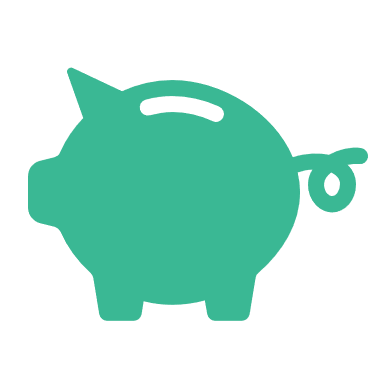 Il faut plus que doubler ces montants
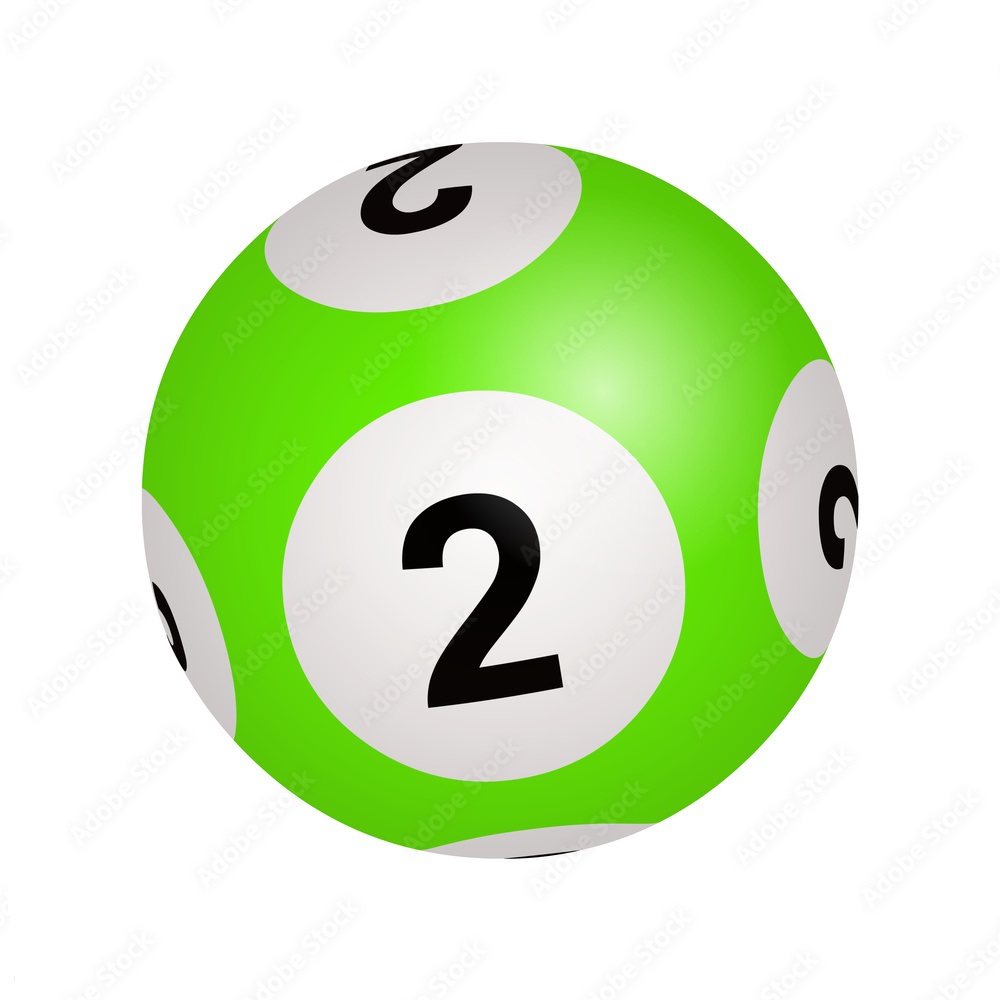 X 2

Estimation de l’effort d’investissement annuel dans la rénovation énergétique pour le parc de logement social, pour atteindre 125 000 rénovations / an au niveau national. 
(Perspectives 2022 www.banquedesterritoires.fr)
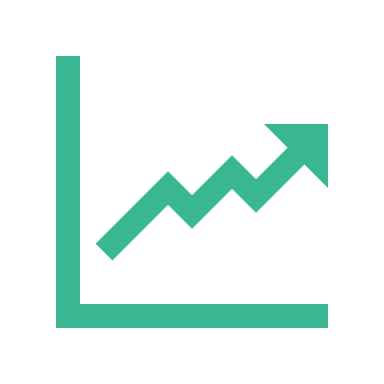 Enjeux : réduire les consommations d’énergie, décarboner, lutter contre la précarité énergétique, intégrer le confort d’été…
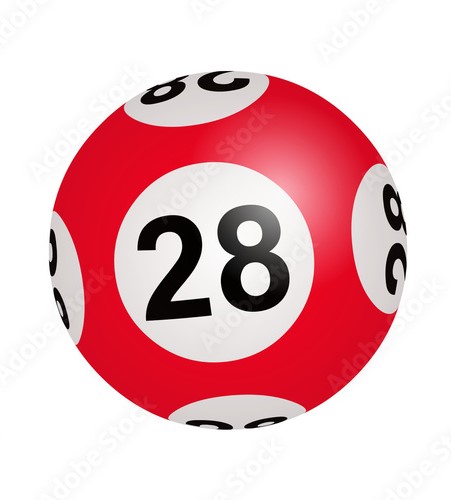 28 %

Pourcentage des entreprises françaises ayant une performance RSE élevée selon l’étude Ecovadis / Médiation des entreprises « Performances RSE des entreprises 
françaises et européennes » (septembre 2023)

=> Place les entreprises françaises dans le top 4 mondial
=> Progression de l’évaluation sur le thème « environnement » depuis 2020
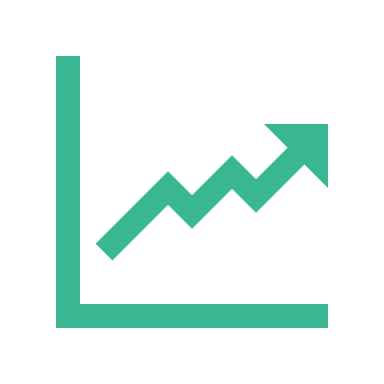 Une dynamique encourageante et à amplifier pour toutes les entreprises !
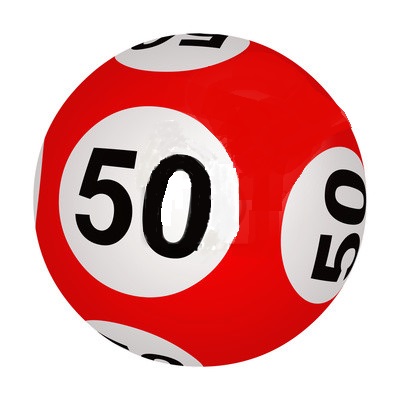 50 Mds d’Euros

Montant des investissements publics annuels dans des infrastructures sans que la question de l’adaptation au climat de demain soit systématiquement intégrée (I4CE, septembre 2022)

=> les marges de progression sont là, réflexe « adaptation » à intégrer dès à présent !
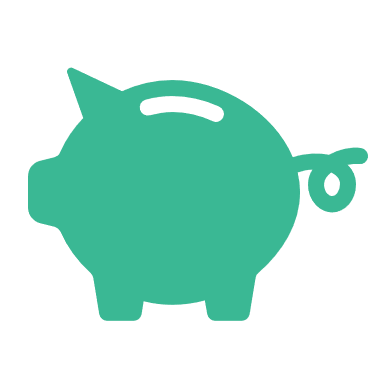 Nous sommes sur une trajectoire réaliste pour la France vers +4°C d’ici 2100.
En tenir compte dans nos investissements : une question d’utilisation efficace de l’argent public !
OUTILS ET FINANCEMENTS DE L’ÉCO-TRANSITION. COMMENT SE MOBILISER ET AGIR À LA HAUTEUR DES ENJEUX ?
Table-ronde
Table-rondeOUTILS ET FINANCEMENTS DE L’ÉCO-TRANSITION.COMMENT SE MOBILISER ET AGIR À LA HAUTEUR DES ENJEUX ?
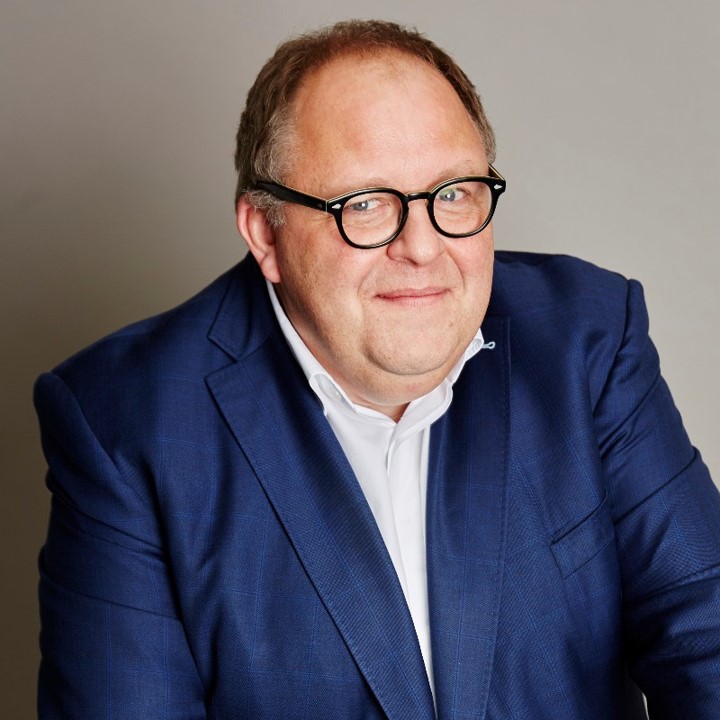 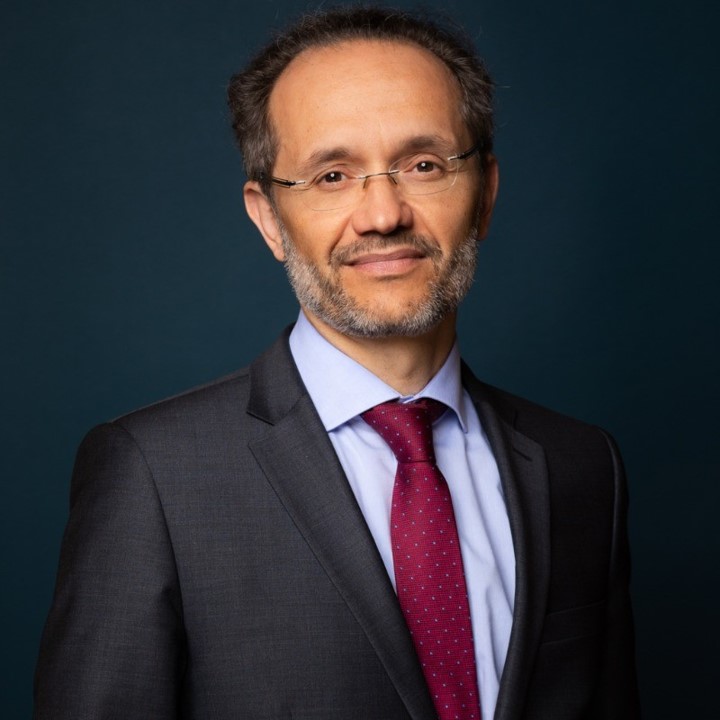 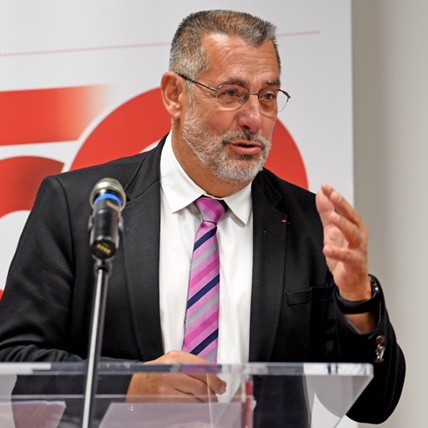 Jean-Louis COTTIGNY
Président de l’Union Régionale de l’Habitat
Olivier CAMAU
Directeur régional de la Banque des Territoires
Philippe BEAUCHAMPS
Conseiller régional délégué au financement des entreprises
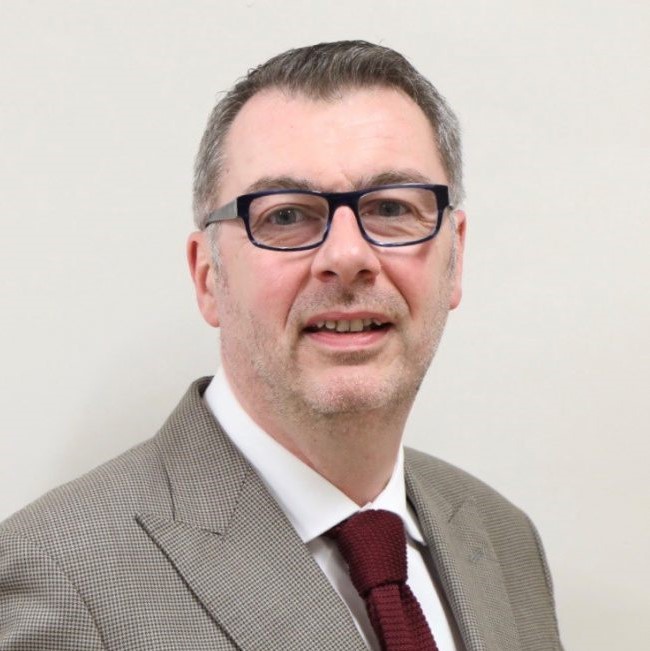 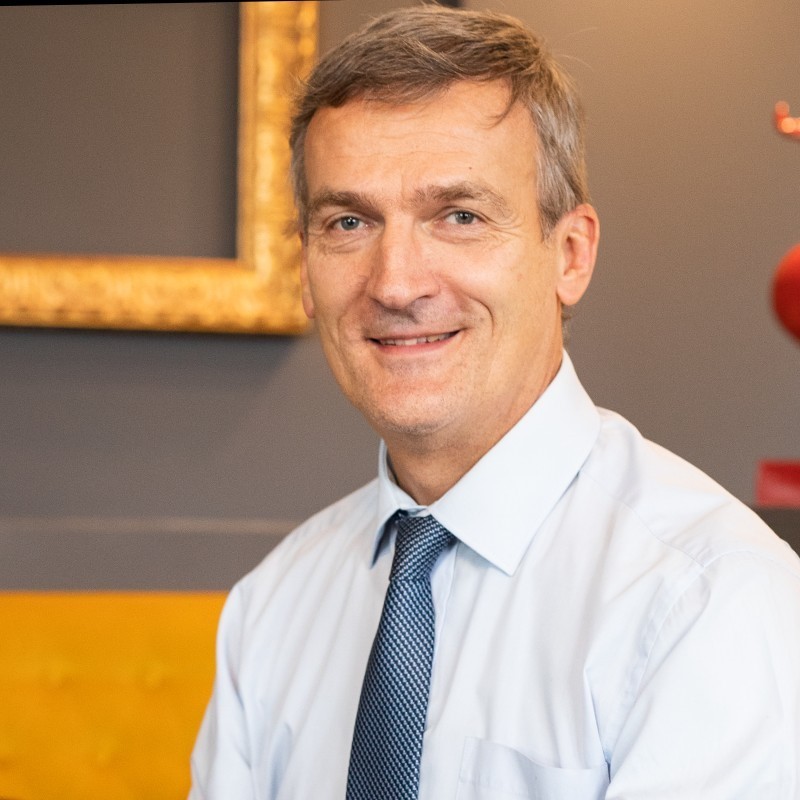 Didier COUSIN
Vice-Président de la CCI Hauts-de-France en charge de REV3
Nicolas DESFACHELLE
Maire de Saint Laurent Blangy,2e Vice-Président de la CU d’Arras
Conclusion
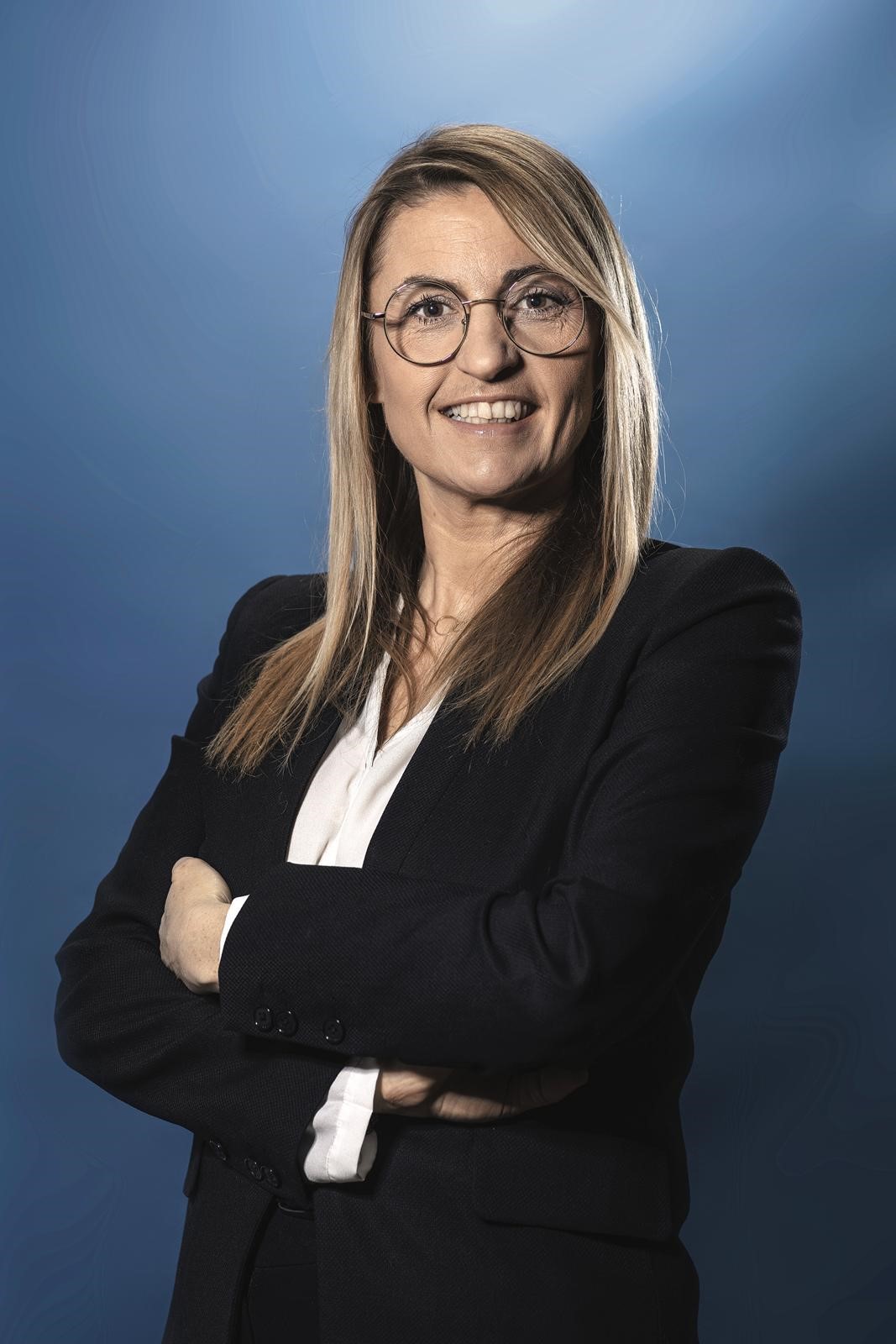 Frédérique SEELS
Directrice Générale du CD2E